일본 전통 의상 살펴보기
21901938 이도연
차례
1. 다른 나라 전통 의상
2. 일본 전통 의상들의 종류
3. 출처
한국 - 한복
중국 - 치파오
한족 - 한푸(한복)
다낭 - 아오자이
몽골 - 델
일본 - 유카타
에도 시대 목욕가운
but
현대 캐주얼 여름 평상복 기모노
일본 - 기모노
혼례복 - 쥬니히토에
혼례복 - 코우치기
쥬니히토에 간소화
혼례복 - 이로우치카케
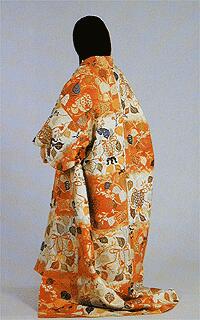 혼례복 - 이로우치카케
혼례복 - 시로무쿠
무쿠: 산스크리트어
더러움이 없는 순수함